Embedding Basic Skills Support into Face-to-Face & Online Courses
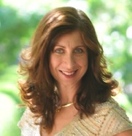 Barbara Illowsky, PhD
Dean of Basic Skills & OER, OEI
January 22, 2016

billowsky@cccOnlineEd.org
@DrBSI
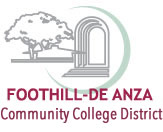 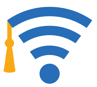 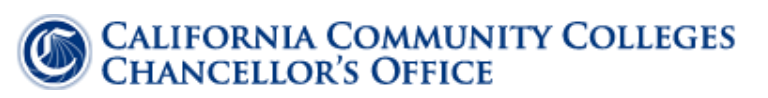 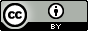 Why?
Are your students prepared for your classes?
Do you have the time to review non-discipline content?
Would “just-in-time” info assist them?
What?
English
Reading
ESL
Mathematics
Library research
Where?
Class information
Assignments
Web site
How?
Open Educational Resources
ADA compliant
Basic Skills Workgroup, submitted
Embed into all your courses, not just online ones
OEI: Resources for Student Success
Focus on student success in online courses by providing students with well designed resources
Tutoring
Readiness
Counseling/Advising
Basic Skills Support
Streamlined access
In the future…
Repository
Data base search
Our students will be completely prepared!!
Example – ESL (CDEV)
[Speaker Notes: Wendy Bass]
Example – Library
Assignment: write a paper with two references

Problem: student does not know how to use online libraries and cannot get to school when the on-campus library is open

Solution: “Need help with references?”
https://owl.english.purdue.edu/owl/resource/558/1/
Example - Reading
Assignment: read Chapters 1 – 4 of the text

Problem: student has basic skills need in active reading

Solution: “Need help reading?”
https://lumen.instructure.com/courses/63104/pages/introduction-to-active-reading?module_item_id=952338
Example - Writing
Assignment: write an x-page paper 

Problem: student does not know the formatting requirements in writing and has not yet taken English composition

Solution: “Need help with formatting?”
https://www.youtube.com/watch?v=pdAfIqRt60c&list=PL8F43A67F38DE3D5D
Example - Writing
Assignment: write an x-page paper 

Problem: student does not understand difference between plagiarism and quoting sources

Solution: “Help with how to quote”
https://lumen.instructure.com/courses/63104/pages/plagiarism-3?module_item_id=952312   

https://owl.english.purdue.edu/owl/section/3/33/
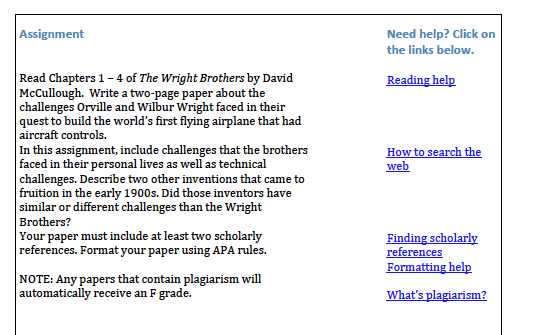 Example – Sociology Course
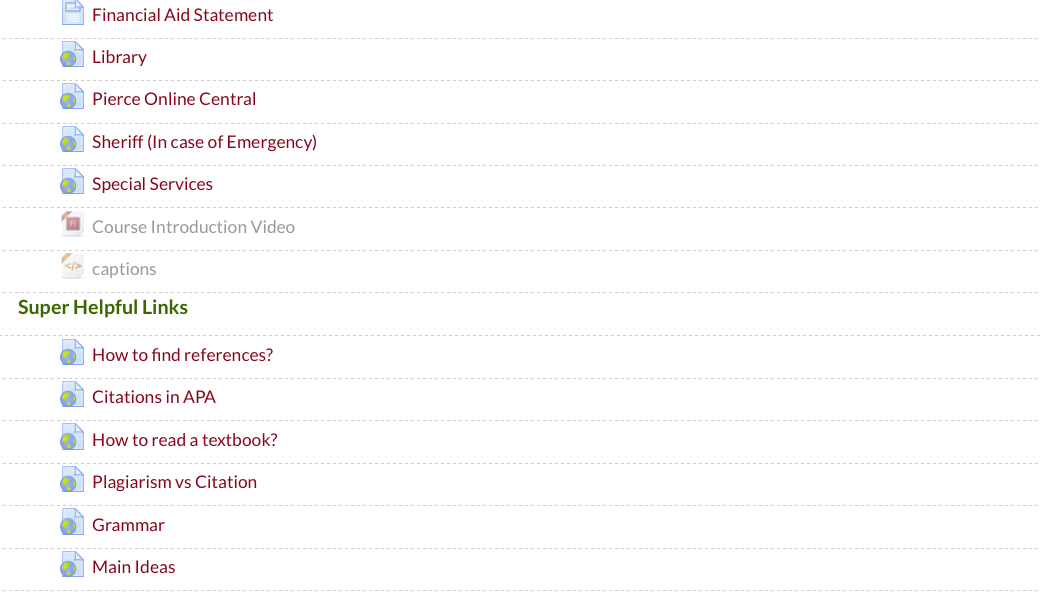 [Speaker Notes: Mitra Hoshiar]
Example – Mathematics (ECON)
Economics assignment: find the equilibrium point for a supply/demand problem

Problem: student does not remember how to find intersection point of two lines

Solution: “Need help with finding equilibrium points?”
4-minute video https://www.youtube.com/watch?v=he5HPPIIdVY
Example – Mathematics (PSYCH)
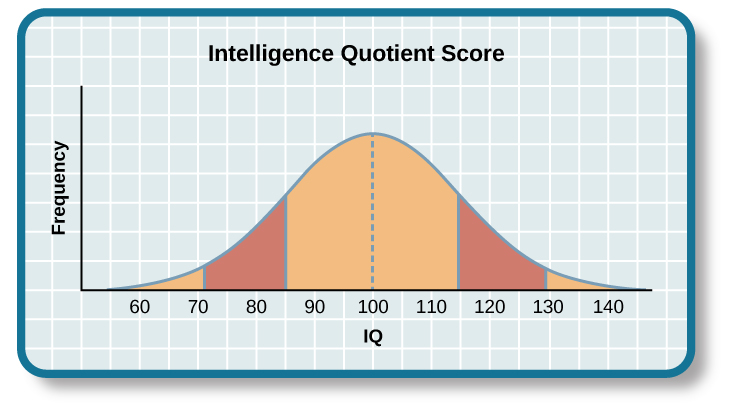 Solution: 
“Need help?”
http://cnx.org/contents/30189442-6998-4686-ac05-ed152b91b9de@17.38:40/Introductory_Statistics
The average IQ score on an IQ test is 100. Standard deviations describe how data are dispersed in a population and give context to large data sets. The bell curve uses the standard deviation to show how all scores are dispersed from the average score (Figure). In modern IQ testing, one standard deviation is 15 points. So a score of 85 would be described as “one standard deviation below the mean.” How would you describe a score of 115 and a score of 70? Any IQ score that falls within one standard deviation above and below the mean (between 85 and 115) is considered average, and 82% of the population has IQ scores in this range. An IQ score of 130 or above is considered a superior level.         ** From Psychology by OpenStax College, CC BY
Example - Grammar
Useful for developmental writing courses.
Useful for ESL students.
Useful for review for all learners.

https://www.youtube.com/watch?v=a4I_Wp_HMUY
What’s in it for you?
The supplied modules have already been reviewed for content and ADA compliance.
You can spend your energies on your discipline, not basic skills.
The main reason is to help students in California to complete their educational goals.
More Information
Website:  http://CCCOnlineEd.org
Tech Edge Newsletter:  http://ccctechedge.org
Barbara’s email:  billowsky@CCCOnlineEd.Org
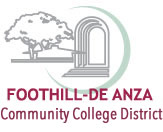 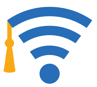 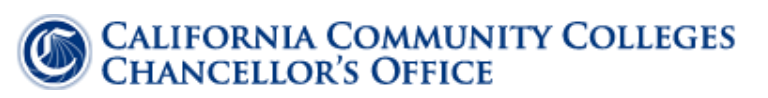